CS688: Large-Scale Image & Video Retrieval
Panorama to panorama matching for location recognition
Changho Jo
(조창호)
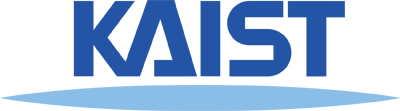 Review) ELF: Embedded Localization of Features in Pre-Trained CNN
Saliency Map
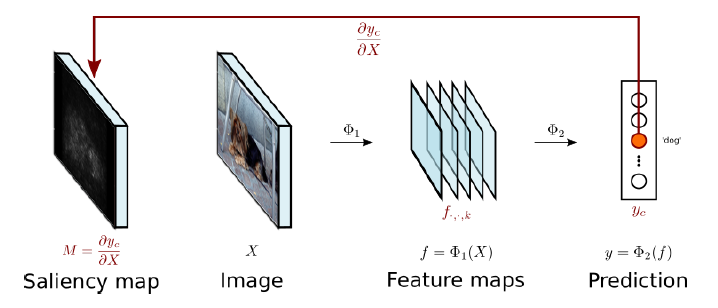 [Speaker Notes: The existing pipeline to get saliency map was like this, the saliency map is extracted by backpropagating from prediction
But rather than using it, the paper uses feature maps to get saliency map, and fix the exact location by the image.]
Location recognition
Where am I? Where is it?





Usually(in CV)
Input: Image(FoV can be varied)
Output: Panorama at the location
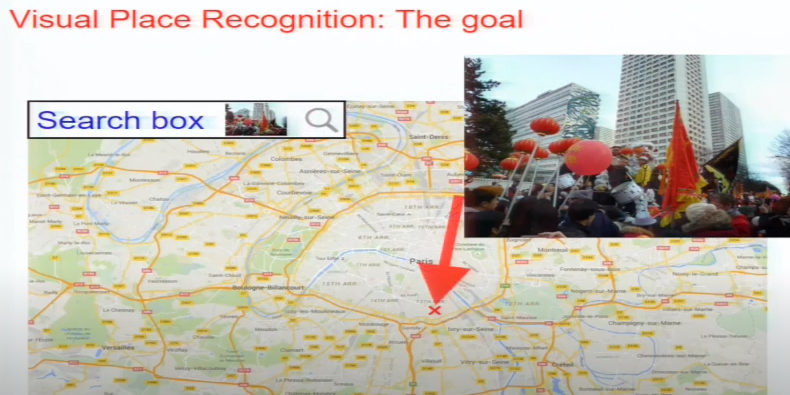 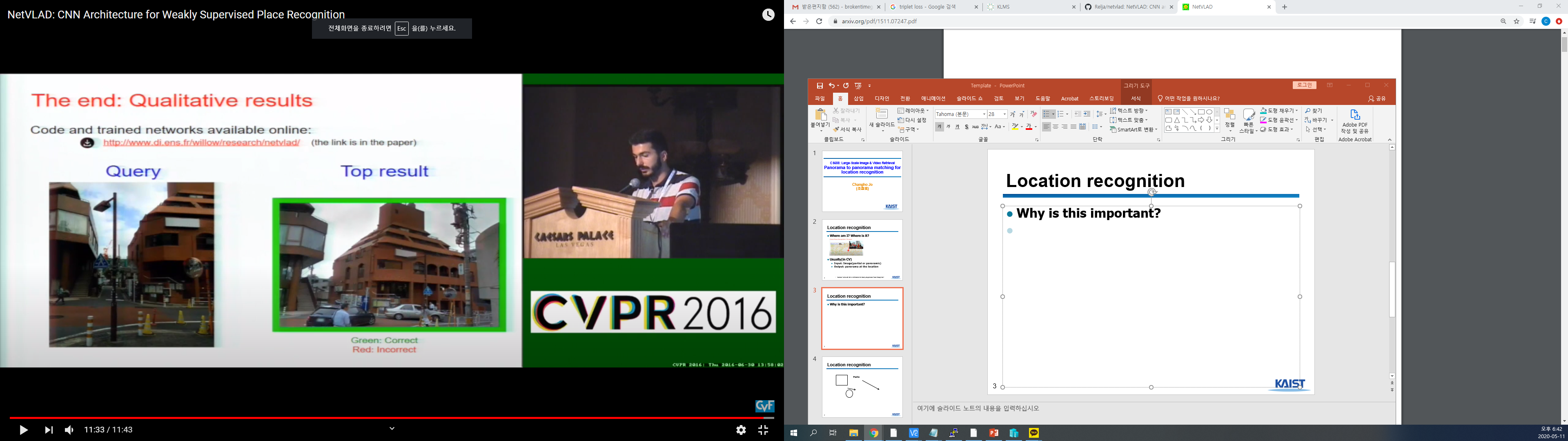 Youtube "NetVLAD: CNN Architecture for Weakly Supervised Place Recognition”
[Speaker Notes: What’s the location recognition?
It’s basically the answer about “Where am I? and Where is it?”
Surely you can use GPS and research about it, but usually in CV, it’s the problem that input is an image and the output is the panorama at the location.]
Location recognition
Why is this important?
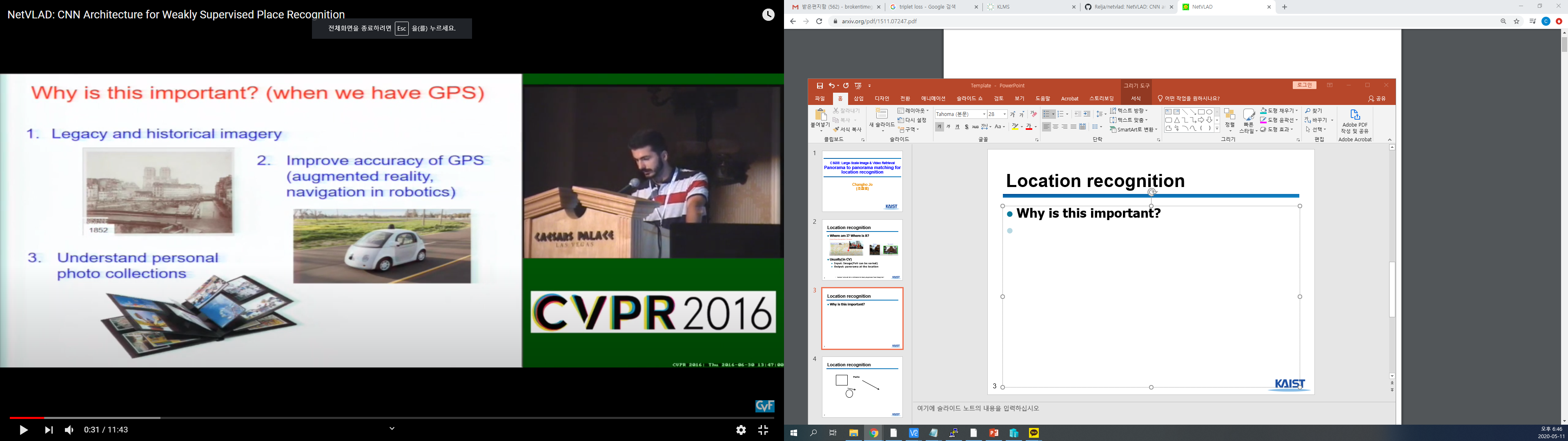 Youtube "NetVLAD: CNN Architecture for Weakly Supervised Place Recognition”
[Speaker Notes: So Why is this important?
Actually I’m not in this field so I just borrowed the silde from the paper NetVLAD
They’re saying like it’s important for ~]
Location recognition
Why is this difficult?
Changing environment as time flows
Especially lighting
Occluders and ambiguous objects
Especially cars and peoples
Many view points
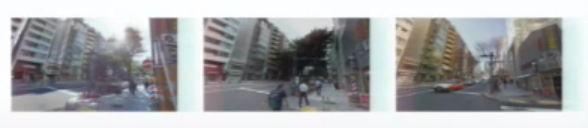 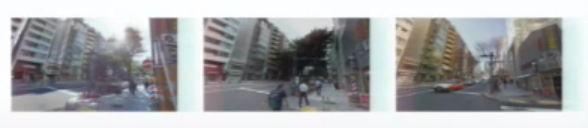 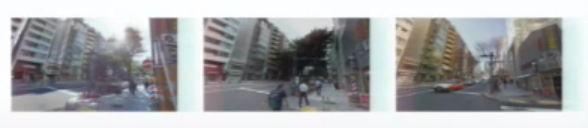 Pictures from Google Maps, Tokyo 24/7 dataset, which are from D. M. Chen, City-scale landmark identification on mobile devices. CVPR, 2011.
[Speaker Notes: And it is difficult because there’s ~]
Location recognition
Existing approaches
View of visual instance retrieval
Find objects(ex: landmark) and use them
Most simple way(but SOTA for a long time)





It is known that learning doesn’t work well because datasets are not diverse enough[1,2]
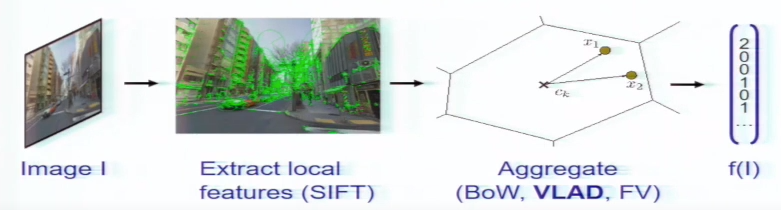 Youtube "NetVLAD: CNN Architecture for Weakly Supervised Place Recognition”
[1]Johannes L. Schonberger, Hans Hardmeier, Torsten Sattler, and Marc Pollefeys. Comparative evaluation of hand-crafted and learned local features. CVPR 2017.
[2]Working hard to know your neighbor’s margins: Local descriptor learning loss. NIPS 2017
[Speaker Notes: In existing approaches, They viewed this problem as visual instance retrieval. I mean, they just finded objects and use them.
And this pipeline was the most simple yet most powerful for a long time. Also, ~]
Location recognition
Even there were CNN based architectures, usually the existing pipeline(after improvements) worked better.



But NetVlad(CVPR 2017) breaks it and showed SOTA result at the time.
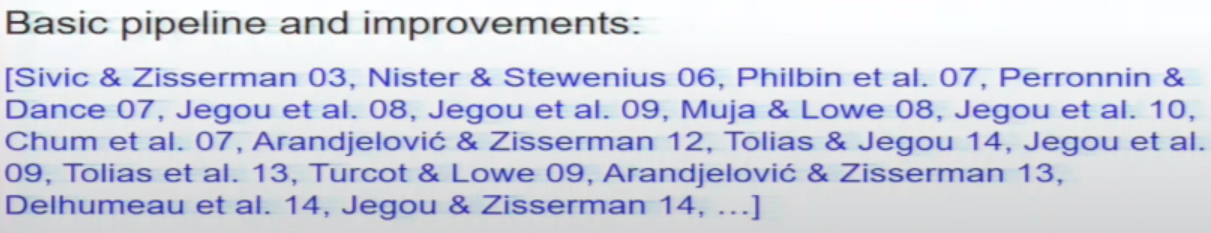 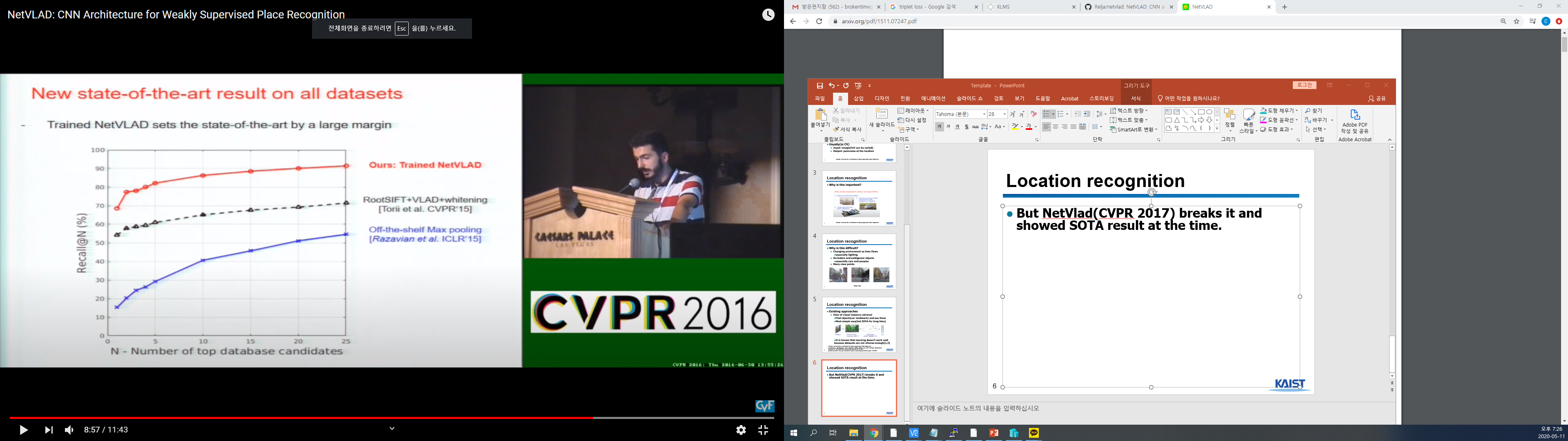 Youtube "NetVLAD: CNN Architecture for Weakly Supervised Place Recognition”
[Speaker Notes: Surely there were ~, however ~]
NetVlad
Replaced cluster finding by Conv + Softmax




Dataset: Street View Time Machine
Loss: ranking loss(weakly supervised)
Assign negative to long distance
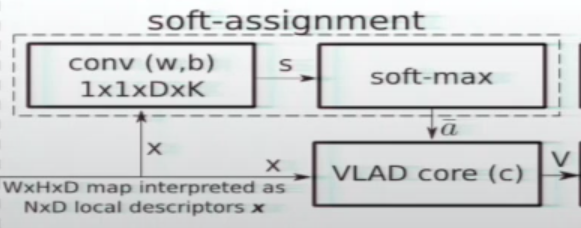 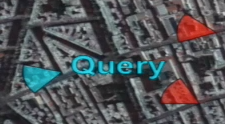 Youtube "NetVLAD: CNN Architecture for Weakly Supervised Place Recognition”
[Speaker Notes: So Let’s see the netvlad just in moment. Basically, It contributes by replacting the cluster finding process by ~
and by using the dataset, which is ~
and they used weakly supervised ranking loss which assigns negative to places in long distance.
This was a huge success.]
Arguing in the paper
Exisiting pipeline does not apply to sparse “street-view” imagery well.




Street-view is sparse so that same objects could not be emerged in different two(or more) street-view images.
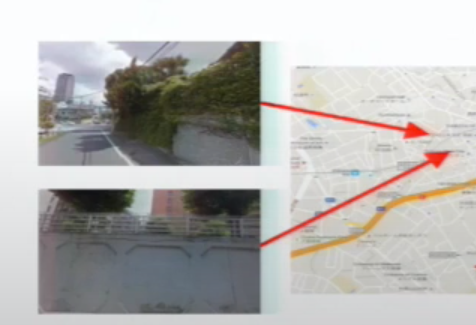 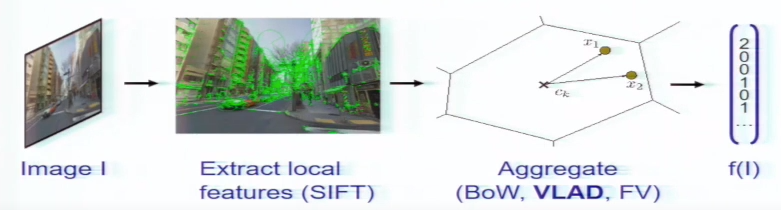 object
camera
Youtube "NetVLAD: CNN Architecture for Weakly Supervised Place Recognition”
[Speaker Notes: But This paper arguing that the ~ where it used the network or not. I mean that the ~]
Proof(at the last of the paper)
Comparison to [1]
[1]:diffusion of region descriptor





“region” -> image, “image ” -> panorama

result: 91.9% panorama matched(whereas pan2pan/net showed 96.5% matching)
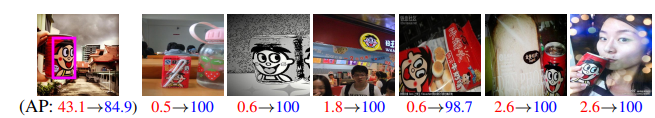 [1]A. Iscen, G. Tolias, Y. Avrithis, T. Furon, and O. Chum. Efficient diffusion on region manifolds: Recovering small objects with compact cnn representations. In CVPR, 2017.
[Speaker Notes: And they actually proved this at the last of the paper. they compared to the paper which uses diffusion of region descriptor, which outperforms to the NetVLAD.
It uses overlapped region and diffuse it so that even this(last) picture can be found in a good AP.]
Idea
Rather than comparing local descriptors,




This paper used “set of global descriptors”
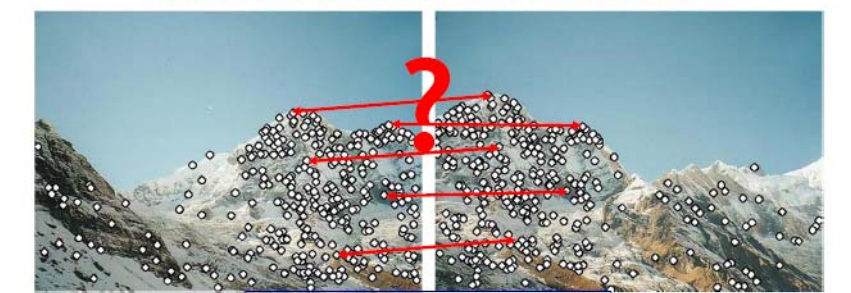 picture from Sungeui Yoon, orgianlly from the slide made by Kristen Grauman
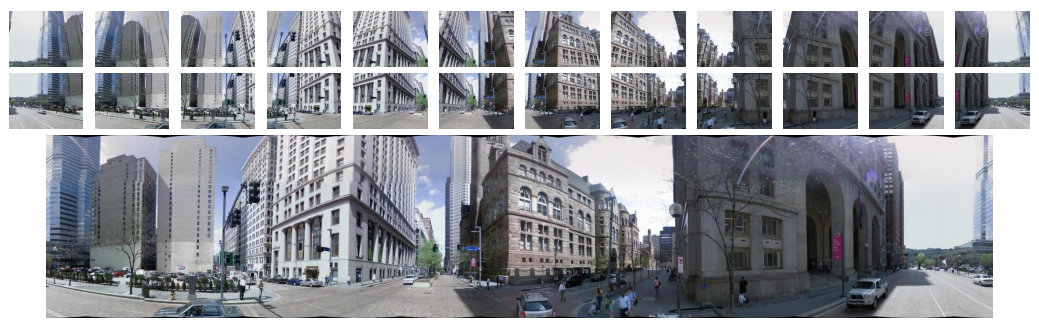 Panorama to panorama matching for location recognition, Ahmet Iscen, ICMR 2017
[Speaker Notes: Back to the main idea, What’s the key point is that rather than ~
I mean first it finds that global descriptor of each image and makes a united vector of them.]
Idea
United vector construction
Sum vector(idea from [1])

Pinv vector(idea from [2])


Explicit panorama construction
Create a panorama image and extract a descriptor from the panorama.
Descriptor([x_pan]): SIFT & inlier correspondences[from [3]]
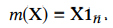 descriptor([x1, x2, ..., xn]): SIFT+NetVlad
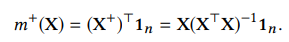 [1]A. Iscen, T. Furon, V. Gripon, M. Rabbat, and H. Jegou. Memory ´vectors for similarity search in high-dimensional spaces. IEEE Trans. Big Data, 2017
[2] C. R. Rao and S. K. Mitra. Generalized inverse of a matrix and its applications. In Sixth Berkeley Symposium on Mathematical Statistics and Probability, 1972.
[3] M. Brown and D. G. Lowe. Automatic panoramic image stitching using invariant features. IJCV, 74:59–73, 2007
[Speaker Notes: In more detail, it constructs united vector by summing the global descriptor vectors or pseudo inversing the global descriptor vectors. also they tried explicit panorama construction by creating a panorama image from perspective images and extract a descriptor from the panorama.]
Idea
Aggregating dataset images
Reduce computation cost of similarity search in query time
Need only small amount of memory
performance loss

Aggregating query images
Multiple images: better handle the problems(occlusion, view-point changes, ...)
[Speaker Notes: And there follows theses advantages. Like when you aggregates dataset images, it can significantly ~ in cost of performance loss
And when you aggregate query images, it performs better by leveraging multiple images
This paper adopts both so that it could enjoys speed, memory, and performance improvements.]
Results
Pitts250k
250k database, 24k query images
Only used test set(83,952 dataset images and 8,280 query images)
24 images per each panorama

Recall@N=1
If at least one dataset image is emerged in Top N
and the retrieved dataset should be within 25 meters from the spatial location of query.
[Speaker Notes: For their experiences, they used Pitts250k dataset and there were 24 images per each panorama.
They used evaluation metric Recall@N and they noted that the retrieved dataset should be within 25 meters from the spatial location of query, to make Recall@N 1. When we uses all 24 images for each panorama,]
Results
Outperforms NetVLAD(im2im) highly
Only 7 failure queries for pan2pan/net(explicit panorama construction)





24^2 faster, 24 less memory
8280 queries to 345 queries
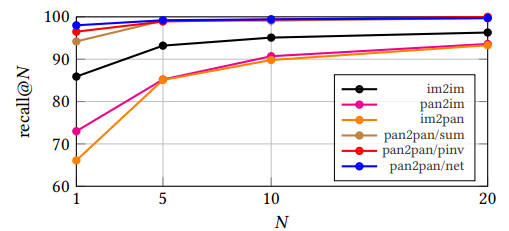 [Speaker Notes: It outperforms NetVLAD very much. These three lines are pan2pan2 methods and the black one is NetVLAD. And there’s ~]
Results
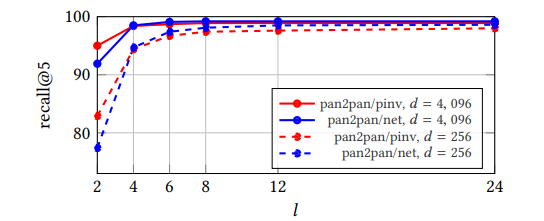 [Speaker Notes: you should note that the naive explicit panorama construction isn’t possible. So ~
Also, it’s worth to note that ~, it’s because pinv work well when there’s more randomness.
there is some debating in this paper, but I’ll skip here.]
Summary
Contribution
Approaches the “location recognition problem” by focusing on “viewer’s view” rather than “finding similar objects”.

Very high score for the Pitts250k.
Too high that it’s difficult to find any paper(about location recognition using panorama) after 2017.

Utilized well other methods(sum[1], pinv[2], inlier correspondences[3])
[1]A. Iscen, T. Furon, V. Gripon, M. Rabbat, and H. Jegou. Memory ´vectors for similarity search in high-dimensional spaces. IEEE Trans. Big Data, 2017
[2] C. R. Rao and S. K. Mitra. Generalized inverse of a matrix and its applications. In Sixth Berkeley Symposium on Mathematical Statistics and Probability, 1972.
[3] M. Brown and D. G. Lowe. Automatic panoramic image stitching using invariant features. IJCV, 74:59–73, 2007
[Speaker Notes: So in summary, they contributed by approaching ~]
Summary
But
Need to construct panorama every time (for pan2pan/net)
Is it possible for AR/VR mobile devices?

Practicability?
Big companies will just want to use the current method(3d reconstuction)
Really strong at noises?(not dataset, in real environment that everything changes.)

Unfair comparison
Only this paper considered panorama.
[Speaker Notes: suspicious
#beyond summary, the last remaining feelings that this paper gives to me was like
#I don’t know whether it works in real world but I feel like it’s worth to try this idea also in industry.]
Quiz
Rather than comparing local descriptors,
This paper used





A: A global descriptor
B: Set of global descriptors
C: Reduced number of descriptors
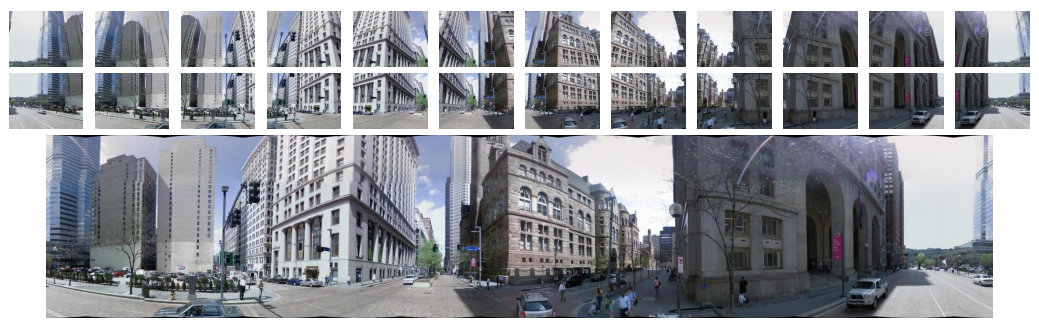 Panorama to panorama matching for location recognition, Ahmet Iscen, ICMR 2017
Quiz
This paper argues that Existing pipeline* does not apply because “street-view” images are not that              currently.




*Exisiting pipeline includes learning methods.
A: Dense
B: Diverse
C: Noisy
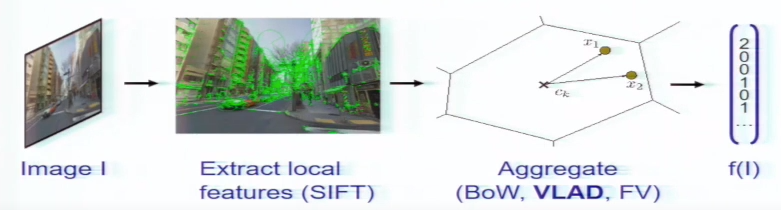 sum vs pinv
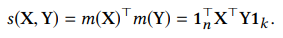 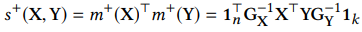 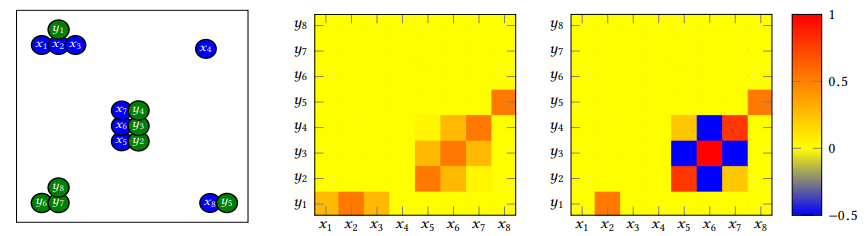